第一阶段　章节复习
第二十一章　能源与可持续发展
考  情  分  析
知  识  网  络
突  破  知  识  点
冲  刺  演  练
考  情  分  析
知  识  网  络
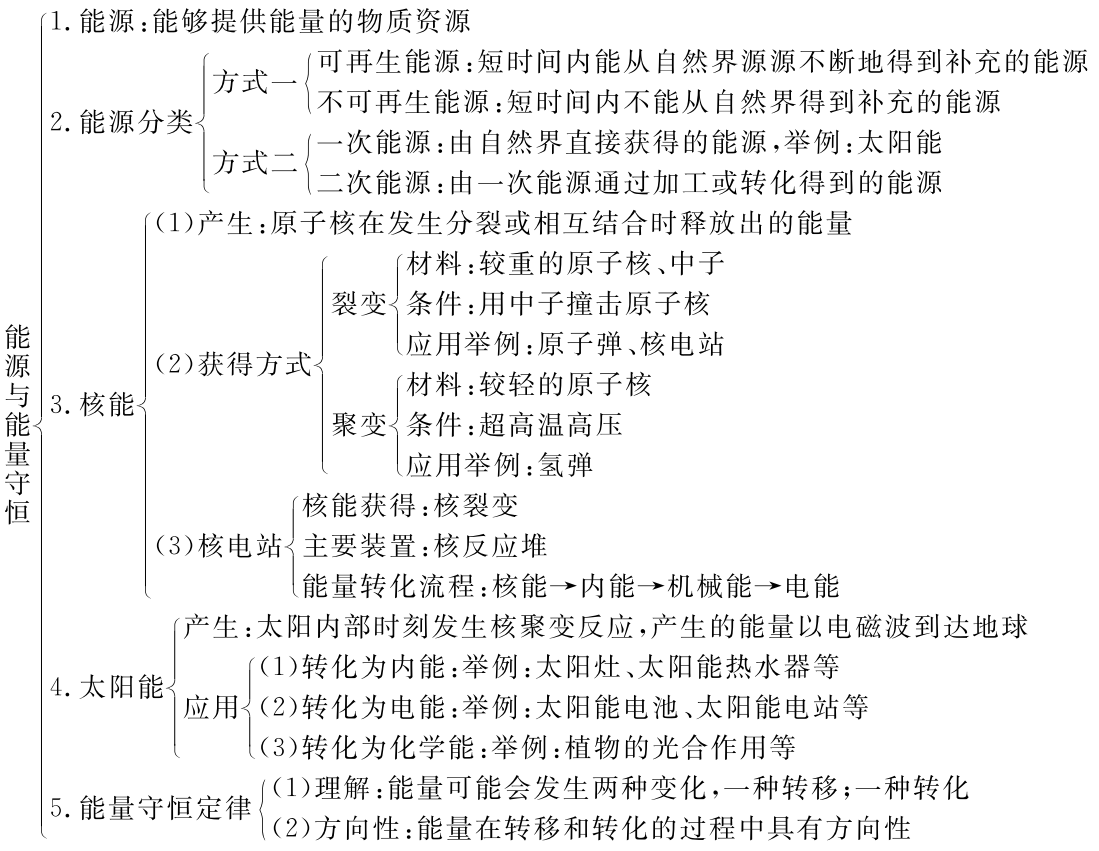 突  破  知  识  点
知识点1能源及能源的分类
知识点梳理
1.能源:凡是能够为人类提供能量的物质资源都可以叫作能源.
2.能源分类:
风能、水能、太阳能等
煤、石油、天然气、核能等
太阳能、水能、风能、地热能、核
能、化石能源等
自然界
自然界
电能、汽油、柴油、酒精等
加工或转化
典例精析
【例1】下列能源中属于可再生能源的是(　　)
A.风能	B.核能	
C.石油	D.天然气
【解析】 风能可以在自然界中不断地得到补充,属于可再生能源,故A项符合题意;核能、石油、天然气等用完之后在短时间内不能从自然界中得到补充,属于不可再生能源,故B、C、D三项不符合题意.
A
【变式训练1】下列利用不可再生能源发电的是(　　)
A.风电厂		B.水电站	
C.热电厂		D.光伏电站
C
知识点2核能与太阳能
知识点梳理
1.释放核能的两种途径:____________和____________. 
(1)核裂变:用____________轰击较大的原子核,使其分裂成两个或两个以上中等质量的原子核,同时释放出巨大的能量,叫作核裂变.不加以控制的链式反应使核能在短时间内释放,会引起核爆炸,____________弹就是根据这一原理制成的;核电站的核心是____________,通过控制链式反应的速度,使核能____________的释放.核电站的能量转化流程是:
__________→__________→__________→____________.
核裂变
核聚变
中子
原子
核反应堆
平稳缓慢
电能
内能
核能
机械能
(2)核聚变:将质量很小的原子核,在超高温下结合成新的原子核,同时释放出巨大的能量,叫作核聚变,通常也称为热核反应.____________弹就是利用核聚变制成的,目前人类____________(选填“能”或“不能”)控制核聚变反应的速度.
氢
不能
2.太阳能:太阳内部时刻发生____________反应,释放出的能量以____________的形式向空间辐射,目前人类直接利用太阳能的方式有三种: 
(1)直接将太阳能转化成____________能,如:太阳能热水器. 
(2)将太阳能转化成____________能,如:太阳能电池. 
(3)将太阳能转化为___________能,如:植物进行光合作用.
核聚变
电磁波
内
电
化学
典例精析
【例2】(2018·益阳)下列关于核能说法正确的是(　　)
A.核反应堆中发生的链式反应是不可控制的
B.核电站产生的核废料仍具有放射性,一般深埋在人烟稀少的地方
C.核反应堆可将核能直接转化成电能
D.我国已建成可控核聚变反应堆
B
【解析】 A.核电站的核反应堆发生的链式反应是可以控制的,故A错误;B.核污染主要是指核燃料或核废料具有放射性,因此一般深埋在人烟稀少的地方,故B正确;C.核能发电的能量传递和转化过程是:核能→水和蒸汽的内能→发电机转子的机械能→电能,故C错误;D.我国已建成可控核裂变反应堆,故D错误.
【变式训练2】(2019·内江)关于核聚变,下列说法正确的是
(　　)
A.原子核必须在超高温下才能发生聚变	
B.任何两个原子核都可以发生聚变
C.原子弹爆炸时释放的巨大能量来自核聚变	
D.目前人类已经建成核电站,利用核聚变发电
A
知识点3能源与可持续发展
知识点梳理
1.人类活动需要消耗大量的能量,能源的利用促使人类社会不断发展,同时也导致了空气污染和温室效应的加剧.
2.未来理想能源必须满足的条件:第一,足够丰富,可以保证长期使用;第二,足够便宜,可以保证多数人用得起;第三,相关技术成熟,可以保证大规模使用;第四,足够安全和清洁,可以保证不会严重影响环境.
典例精析
【例3】下列能源符合“低碳生活”环保理念的是(　　)
A.太阳能		B.煤	
C.石油		D.柴薪
【解析】 “低碳生活”指的是生活作息时所耗用的能量要尽量减少,特别是减少二氧化碳的排放量,减缓生态恶化.太阳能取之不尽、用之不竭,符合“低碳生活”环保理念.故选A.
A
【变式训练3】我们在节约能源的同时,还应开发和利用新的能源.作为未来的理想能源应满足一定的条件,下列不符合理想能源必要条件的是(　　)
A.必须足够丰富,可以保证长期使用	
B.必须足够便宜,可以保证多数人用得起
C.必须足够安全、清洁,可以保证不会严重影响环境	
D.必须足够昂贵,可以保证节约使用
D
知识点4能量守恒定律
知识点梳理
1.能量守恒定律:能量既不会创生,也不会消灭,它只会从一个物体____________到另一个物体,或者从一种形式____________为另一种形式,而在____________和____________的过程中,能量的总量____________.
转移
转化
转移
保持不变
转化
(1)能量在转移的过程中,能量的形式不发生改变,如:热传递、电能的输送、物体间的碰撞等.
(2)能量在转化的过程中,能量的形式会发生改变,如:摩擦生热过程中,机械能转化为内能.
(3)能量的转移和转化都是有____________的,如内能只能自发地从高温物体转移到低温物体,不能反过来.
方向性
典例精析
【例4】(2018·黑龙江)生活中能量转化的实例很多,下列描述中正确的是(　　)
A.摩擦生热是把内能转化为机械能
B.燃料燃烧放热是把内能转化为化学能
C.电动机带动水泵把水送到高处是把电能转化为机械能
D.摩擦起电是把电能转化为机械能
C
【解析】 A.摩擦生热是克服摩擦做功,摩擦过程中,消耗了机械能,内能增大,把机械能转化为内能,故A错误;B.燃料燃烧放热是把化学能转化为内能,故B错误;C.电动机带动水泵把水送到高处是把电能转化为机械能,故C正确;D.摩擦起电是消耗了机械能,获得了电能,故是把机械能转化为电能,故D错误.
【变式训练4】(2019·成都)我们的生产与生活总离不开能量及其转化.下列说法正确的是(　　)
A.提高能量利用中的转化效率是节能问题的核心
B.全自动洗衣机工作时,电能全部转化为机械能
C.吊装码头上,只要货物受到的合力为0,它的能量就不变
D.用燃气灶烧水,只要调大火力,燃气灶的加热效率就提高
A
冲  刺  演  练
突破基础
1.(2020·内江)以下能源形式中,属于可再生能源的是(　　)
A.煤		     B.石油			C.风能		D.天然气
2.(2020·宿迁)能源、信息、材料是现代社会发展的三大支柱,下列说法正确的是(　　)
A.太阳能、核能都属于不可再生能源	
B.能量是守恒的,所以我们不需要节约能源
C.北斗导航卫星与地球之间利用电磁波通信	
D.超导材料可用来制作熔断器的熔丝
C
C
3.(2020·鞍山)能源科技的发展促进了人类文明的进步,下列有关能源的说法正确的是(　　)
A.核电站中的反应堆是利用核裂变发电的
B.太阳能、风能、天然气都是可再生能源
C.电能是广泛使用的一次能源
D.因为能量转化服从能量守恒定律,所以能源是取之不尽、用之不竭的
A
4.(2020·荆门)能源、信息和新材料是当今社会十分关注的课题,以下有关说法正确的是(　　)
A.风能、水能、太阳能、电能及核能等均属于一次能源
B.医院检查身体所使用的B超主要是利用电磁波工作的
C.WiFi是一种无线网络传输技术,它通过超声波传递信息
D.半导体是导电性能介于导体和绝缘体之间的一种特殊材料,具有重要价值
D
5.(2020·威海)关于能量的转化或转移过程,下列说法错误的是
(　　)
A.地球上的化石能源归根结底来自远古时期的太阳能
B.自然界中水能的循环再生过程不遵循能量守恒定律
C.空调将室内空气的内能转移至高温的室外需要消耗电能
D.热水自然变凉,能量自发的从高温物体转移至低温物体
B
6.(2020·黄石)中国是一个负责任的大国,为构建人类命运共同体而不懈努力,实现可持续发展已成为21世纪各国的任务.能源可按不同方式分类,如图,下列四组能源中,能归入图中阴影部分的一组是(　　)


A.煤炭、沼气	B.太阳能、风能
C.水能、天然气	D.石油、核能
B
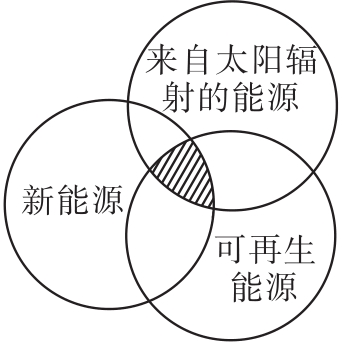 7.(2020·甘孜)关于原子核和核能,下列说法正确的是(　　)
A.核反应堆发生的是可控链式反应	
B.核能是可再生能源,也是二次能源
C.原子核占据了原子的大部分空间	
D.原子核是由电子组成的
A
8.(2020·黑龙江)目前,市区里的老旧小区正在进行水路改造,改造中用到了一种打孔工具--冲击钻,冲击钻工作时,钻头在电动机的带动下,不断地冲击墙壁打出圆孔,如图,冲击钻在工作过程中,关于其能量转化正确的是(　　)
A.内能转化为机械能	
B.内能转化为电能
C.只有机械能和内能的转化	
D.有电能、机械能和内能的转化
D
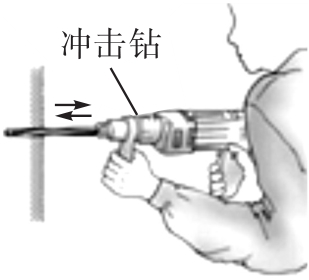 9.(2020·金昌)2020年2月,某品牌混动版全球首款“太阳能动力”量产汽车首发上市,这是首次将太阳能光伏发电车顶搭载到混动车型上.关于太阳能汽车,下列说法正确的是(　　)
A.太阳能是一种不可再生能源
B.图中车顶太阳能电池可将太阳能转化为电能
C.车内电动机的工作原理是电磁感应现象
D.太阳能汽车外形呈流线型,快速行驶时对
地面的压力比静止时大
B
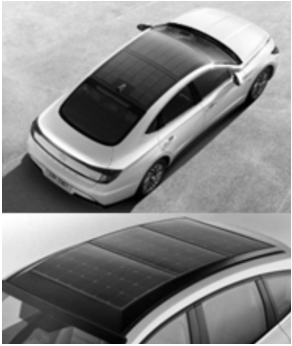 10.(2020·无锡)如图所示,是由大量反射镜组成的太阳能发电装置.图中的各个反射镜在计算机的控制下,使反射的太阳光聚集在塔顶的集热器(锅炉)上,集热器中的水变成水蒸气推动汽轮机,从而带动发电机发电,下列说法中正确的是(　　)
A.太阳能是可再生能源
B.一天中反射镜的朝向不需要做
任何调整
C.水蒸气推动汽轮机做功时,
机械能转化为内能
D.汽轮机带动发电机发电时,电能转化为机械能
A
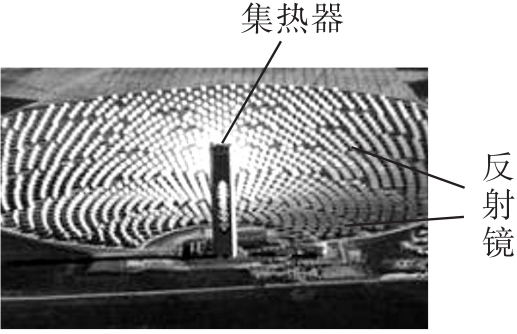 11.(2020·永州)下列对有关现象的描述,正确的是(　　)
A.图甲,水蒸气冲开
橡胶塞,内能转化为
机械能
B.图乙,海波正在
熔化时,温度上升
C.图丙,寒冷的冬天,人们常搓手是利用热传递方式改变内能的
D.图丁,向上拉浸没在水中的玻璃板直至脱离水面的过程,测力计示数保持不变
A
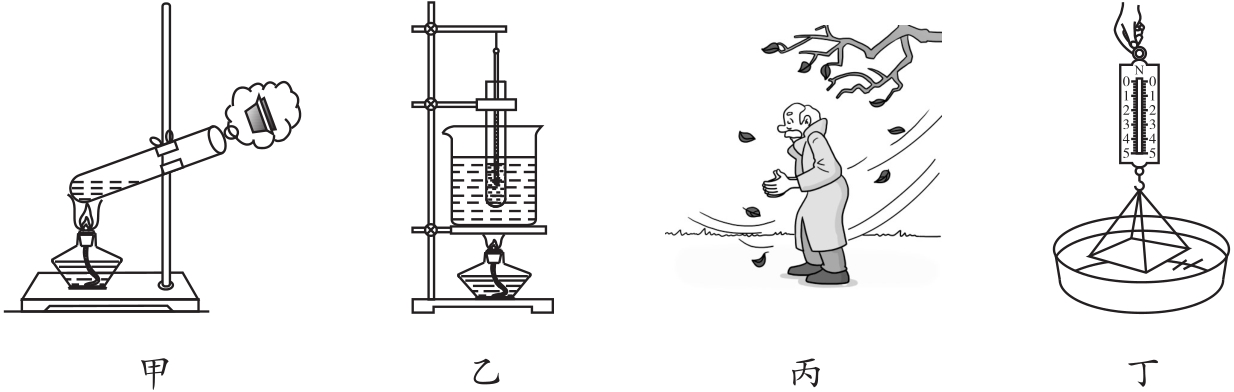 12.(2020·菏泽)2020年6月23日上午,长征三号乙运载火箭将最后一颗北三号全球组网卫星送入预定轨道,两图分别为火箭发射升空和卫星在轨道上运行时的情景,有关火箭和卫星的说法:
①火箭升空时,燃料的化学能
最终部分转化为机械能　
②火箭升空过程中只受重力    
③卫星通过超声波把信息传
回地球　
④卫星带有太阳能电池帆板可把太阳能转化为电能
其中正确的是(　　)
A.①③	B.①④		C.②③	D.②④
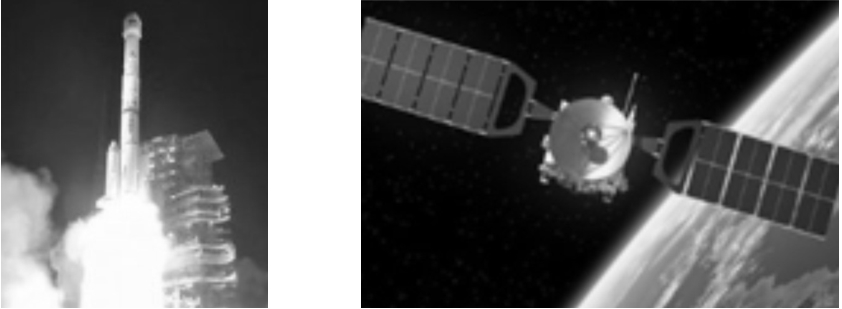 B
13.(2020·莱芜)在石油、风能、水能、电能、太阳能、地热能等各种能源中,属于不可再生能源的是____________.电动机工作时电能转化为机械能的同时,还要向空气中散热,这些散失的内能无法再自动转化为电能,是因为能量转化具有____________性. 
14.(2020·吉林)2020年6月23日我国北斗三号最后一颗全球组网卫星成功发射.卫星使用太阳能电池板供电,太阳能属于____________(选填“可再生”或“不可再生”)能源;北斗卫星导航系统通过发射和接收____________,将为全球用户提供全天候、全天时的定位、导航和授时服务.
石油
方向
可再生
电磁波
15.(2020·仙桃)煤、石油、页岩气、可燃冰都是化石能源,同时也是____________能源和____________能源.(选填“一次”“二次”“可再生”或“不可再生”) 
16.(2020·广东)目前人们正致力于开发太阳能、核能、风能、海洋能、氢能……其中核能是____________(选填“可再生”或“不可再生”)能源,核电站利用原子核____________(选填“聚变”或“裂变”)释放的能量发电,电能属于____________(选填“一次能源”或“二次能源”).
一次
不可再生
不可再生
裂变
二次能源
17.(2020·河北)核能是一种____________(选填“可再生”或“不可再生”)能源.核电站利用核能发电,它的核心设备是核反应堆,核反应堆是通过可控____________(选填“核裂变”或“核聚变”)反应释放核能的设备.核电站中的汽轮机属于____________(选填“发电机”“电动机”或“热机”). 
18.(2020·南充)生活中的各种用电器工作时都要消耗电能,电能属于____________(选填“一次”或“二次”)能源;我国核能利用的技术已居于世界领先地位,其中氢弹利用的就是____________(选填“裂变”或“聚变”)在瞬间释放的能量.
不可再生
核裂变
热机
二次
聚变
19.(2019·葫芦岛)如图所示是用太阳灶烧水的情景.太阳灶的工作原理是利用凹面镜对太阳光的____________(选填“会聚”或“发散”)作用.太阳内部每时每刻都在发生核__________(选填“裂变”或“聚变”),太阳能属于____________(选填“可再生”或“不可再生”)能源.
会聚
聚变
可再生
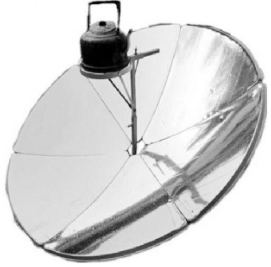 20.(2019·鞍山)人们在生产、生活中靠各种能源提供能量,目前核电站是利用铀核裂变将核能转化为电能的,核能是
____________(选填“可再生”或“不可再生”)能源;电能属于____________(选填“一次”或“二次”)能源;用氢气作燃料是利用了氢气具有____________且燃烧产物不污染环境的特点,因此被认为是最清洁的能源.
不可再生
二次
热值高
21.(2020·徐州)如图所示是振荡浮子式波浪发电原理图,浮子随着波浪起伏运动,带动发电机运转、利用____________原理产生电流,将____________能转化为电能.这种波浪提供的能源属于____________能源(选填“可再生”或“不可再生”).
电磁感应
机械
可再生
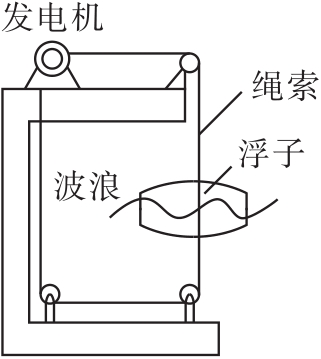 22.(2020·湘潭)如图所示,是用太阳能电池板做成叶片的百叶窗,既能遮阳,还能发电.电池板将太阳能转化为电能,为蓄电池充电,蓄电池再向节能灯供电.太阳能电池板给蓄电池充电时,蓄电池相当于____________(选填“用电器”或“电源”);太阳能属于____________(选填“可再生”或“不可再生”)能源.
用电器
可再生
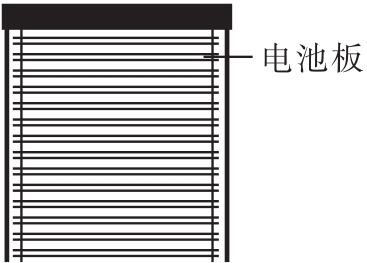 23.(2020·泸州)现阶段核潜艇的动力系统是由原子核____________(选填“裂变”或“聚变”)提供的.泸州正加快对页岩气的安全开采,页岩气和核能都属于____________(选填“可再生”或“不可再生”)能源.若用燃气灶将一壶质量为3 kg、初始温度为20 ℃的水加热到80 ℃,消耗了0.1 m3的页岩气.已知水的比热容为4.2×103 J/(kg·℃),页岩气的热值为4.2×107 J/m3,则该燃气灶烧水的效率为____________%.
裂变
不可再生
18
24.(2020·扬州)小阳学习太阳能和核能后,建立了利用核能的知识结构图,请你帮他补全空格处的内容.
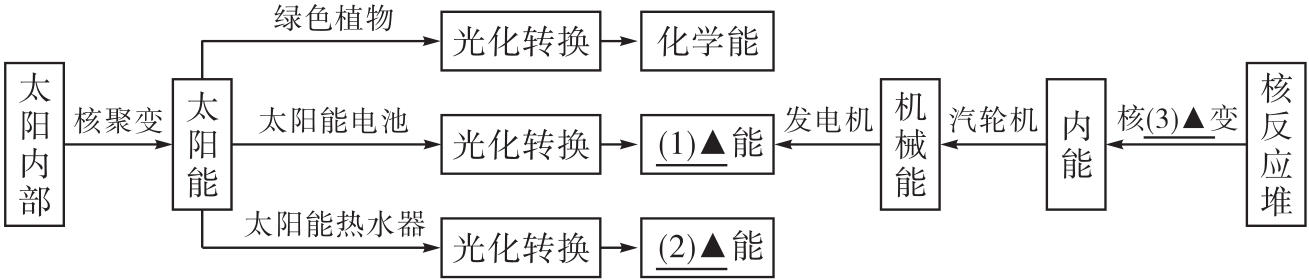 (1)____________;(2)____________;(3)____________.
内
裂
电
25.(2020·自贡)用煤气灶把2 kg、初温为20 ℃的水加热到70 ℃,消耗了20 g煤气.已知水的比热容是4.2×103 J/(kg·℃),煤气的热值为4.0×107 J/kg,则水吸收的热量为____________J,煤气灶烧水的效率为____________.
4.2×105
52.5%
26.(2019·十堰)太阳能热水器是通过____________方式使水的内能增加.小红家的太阳能热水器内装有60 kg的水,某天阳光照射5小时后,热水器内水温从20 ℃升高到70 ℃,则水吸收的太阳能为____________J.这些水若改用天然气加热升高同样的温度,天然气完全燃烧放出的热量70%被水吸收,则需要消耗____________m3的天然气.[c水=4.2×103 J/(kg·℃),q天然气=4×107 J/m3]
热传递
1.26×107
0.45
27.2019年“嫦娥四号”探测器在月球背面成功降落,着陆前探测器在距离月面15 km处启动反向推进器,速度逐步从1.7 km/s降为0,在距月面100 m处悬停,这里的1.7 km/s是以____________为参照物.太阳能电池板利用的太阳能属于____________(选填“可再生”或“不可再生”)能源;太阳能电池板给充电电池充电时,充电电池相当于____________(选填“用电器”或“电源”).
月球
可再生
用电器
突破能力
1.(2020·济南)(1)在石油、风能、水能、电能、太阳能、地热能等各种能源中,属于不可再生能源的是____________.电动机工作时电能转化为机械能的同时,还要向空气中散热,这些散失的内能无法再自动转化为电能,是因为能量转化具有____________性.
石油
方向
(2)“云雾润蒸华不注,波涛声震大明湖”是赞誉“天下第一泉”——趵突泉(如图所示)的著名诗句,这里的“波涛声震大明湖”用来形容泉水喷涌时发出声音的____________(选填“音调高”“响度大”或“音色美”);在阳光的照射下,泉边水面的雾气慢慢散去,泉水的温度逐渐升高,泉水的内能__________(选填“增大”“减小”或“不变”).
响度大
增大
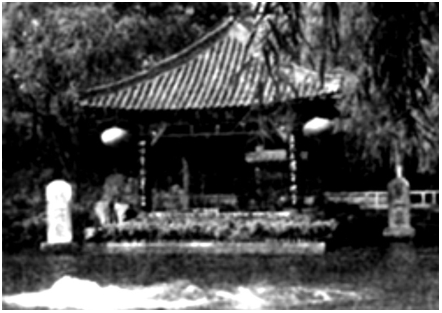 (3)从发电站到用电地区,通常都有一段相当长的距离.为减少远距离输电中的电能损失,根据焦耳定律,就要尽可能地减小输电线中的____________,因此在目前技术水平下要采用高电压输电.____________(选填“纳米材料”“半导体材料”或“超导材料”)的出现,为我们将来利用其零电阻特性实现远距离大功率输电提供了可能.
电流
超导材料
2.阅读短文,回答问题:
太阳能路灯
城市大力发展绿色能源,如图甲是城市道路两边的太阳能路灯,它由太阳能电池板、控制器、24 V的蓄电池组、LED发光二极管、灯杆及灯具外壳组成.它的结构示意图如图乙,工作时能量流程图如图丙.
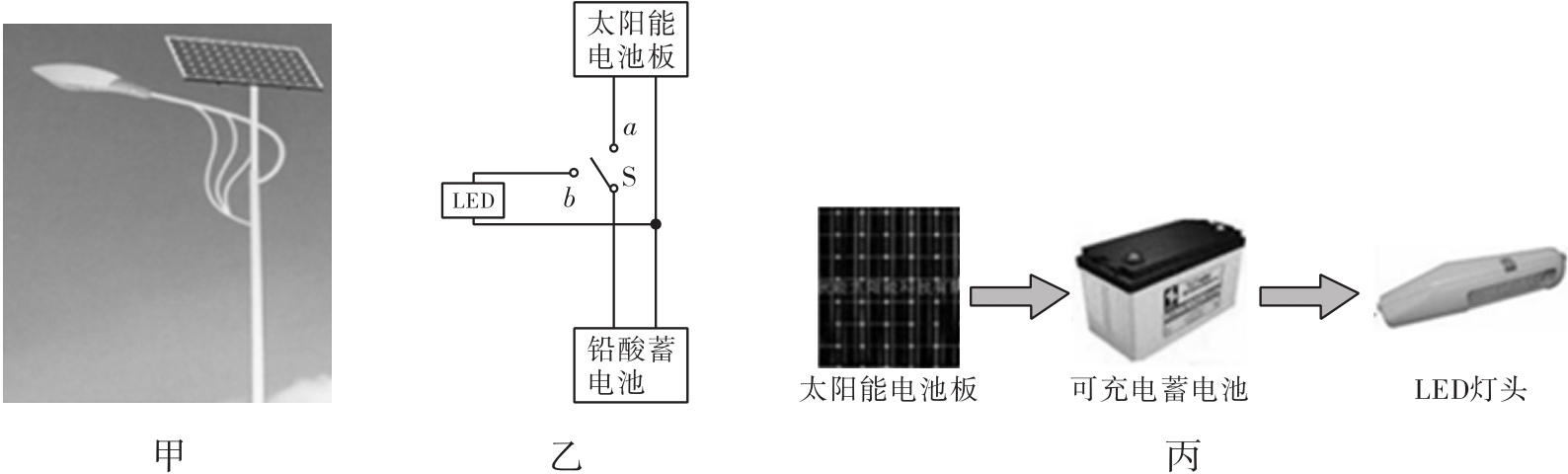 LED发光二极管是一种半导体器件,它具有工作电压低(2~4 V)、耗能少、寿命长、稳定性高、响应时间短、对环境无污染、多色发光等优点.它与普通的白炽灯发光原理不同,可以把电直接转化为光.实验测得LED发光二极管两端加不同电压时的电流,数据如表:
(1)太阳能电池板将太阳能转化为____________能,给蓄电池充电时转化为____________能.太阳能是____________能源(选填“一次”或“二次”). 
(2)为使LED发光二极管正常工作,应将几个LED发光二极管____________(选填“串联”或“并联”)才能安全使用. 
(3)如图乙所示,晚上LED发光二极管点亮时控制开关S与____________(选填“a”或“b”)触点接触. 
(4)这种LED发光二极管的电压从2.5 V变化到3.6 V时,LED的电功率增加了____________W.
电
一次
化学
串联
b
3.215
3.如图所示,是某高速出口的一排风光互补路灯,它成了一道靓丽的风景.风光互补路灯系统同时安装了风力发电机和太阳能电池板,有风时通过风力发电机发电,有阳光时通过太阳能电池板发电,并将电能储存至蓄电池中.为了节能,该路灯采用LED灯照明.下表为某型号风光互补路灯系统的部分技术参数,其中光电转化效率是指太阳能电池板将光能转化为电能的效率,蓄电池容量是指蓄电池放电电流与放电总时间的乘积,最大输出功率是指风速达到最大限制风速时风力发电机的输出功率.
(1)太阳能和风能是清洁的、____________(选填“可再生”或“不可再生”)能源.
可再生
(2)风机的叶片具有质量轻、强度高、耐磨损等性能,通常用密度小、硬度____________(选填“大”或“小”)的复合材料制成;叶片形状像飞机的机翼,若叶片位置和风向如图乙所示,由于叶片两面空气流速不同产生压强差,而受到向_______(选填“上”或“下”)的力使风叶旋转.
大
上
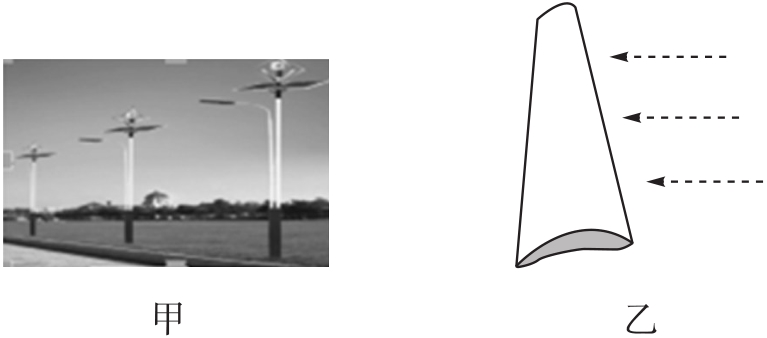 (3)风叶产生的动力通过传动系统传递给发电机,利用____________原理,实现机械能转化为电能. 
(4)LED灯是利用____________(选填“导体”“绝缘体”或“半导体”)材料制成. 
(5)当太阳光照射到电池板表面处每平方米的功率为1 000 W时,太阳能电池板的输出功率为____________W.
电磁感应
半导体
100
4.阅读下面短文,回答问题.
太阳能热水器
太阳能热水器能利用太阳能把水从低温加热到高温,以满足人们日常生活的需要,它具有安全、节能、环保等优点.如图,当太阳光入射到黑色的吸热层上时,黑色吸热层能把太阳能更有效地转化为内能,将管内的水加热,小明家里的太阳能热水器配有一台电动水泵,它电机的铭牌如下:
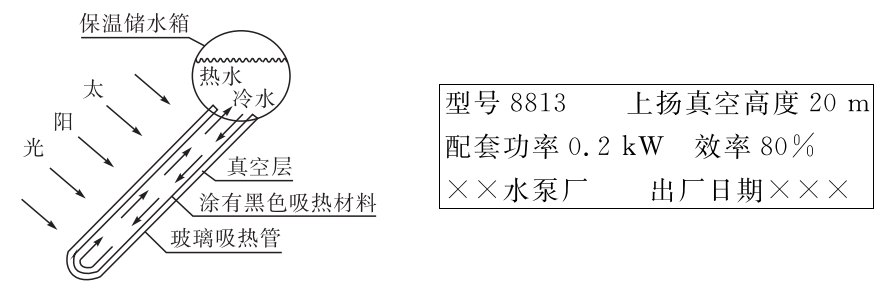 有一天,小明为了探究家里太阳能热水器的节能效果,每隔1小时记录装满水时太阳能热水器的水温,记录数据如下表:
请回答以下问题:
(1)玻璃吸热管内向光一侧的水吸收太阳能是通过________的方式进行的,随着水温升高,其____________能增加. 
(2)哪一小时太阳能热水器升温速度最快?
答:____________至____________. 
(3)水泵工作时,将水从地面匀速提升至屋上太阳能热水器内,水的动能____________,重力势能____________(均选填“增大”“减小”“不变”) 
(4)若使用配套电机以0.2 kW正常工作时,在5 min内将做功____________J.
热传递
内
12:00
13:00
增大
不变
6×104
5.东贝某太阳能热水器的数据如下:
(1)水箱中装满水的质量是多少?(ρ水=1.0×103 kg/m3)
(2)已知我市向着阳光的地方每平方米的面积在1 h内得到的太阳辐射能平均为3×106 J.若每天接收太阳能的时间以8 h计算.热水器能把接收到的太阳能的50%转变成水的内能.则:
①正常情况下一天内该热水器接收到的太阳辐射能为多少?
②正常情况下一天内该热水器一箱水温度能升高多少摄氏度?[已知c水=4.2×103 J/(kg·℃)]
(3)如果水吸收的这些热量,由燃烧煤气来提供,而煤气灶的效率为40%,求至少需要燃烧多少煤气?(煤气的热值为q=4.2×107 J/kg)
解:(1)水箱内水的体积: V=120 L=120 dm3=0.12 m3,
水箱内水的质量:m=ρV=1.0×103 kg/m3×0.12 m3=120 kg;
(2)①太阳能热水器8 h接收到的太阳辐射能为:
Q=3×106 J/(h·m2)×1.6 m2×8 h=3.84×107 J;
②水吸收的热量:Q吸=3.84×107 J×50%=1.92×107 J
由Q吸=cmΔt可得,水升高的温度:
答:(1)水箱中装满水的质量是120 kg;
(2)①正常情况下一天内该热水器接收到的太阳辐射能为3.84×107 J;
②正常情况下一天内该热水器一箱水温度能升高38 ℃;
(3)如果水吸收的这些热量,由燃烧煤气来提供,至少需要燃烧煤气1.14 kg.
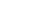